1
(a) Why the tip of each layer has a curvature?
Force balance from three different interface energy at three phase boundary  & Capillary effect
Capillary effect
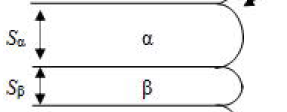 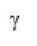 (b) Estimate the radius of curvature for each layer as a function of layer thickness.
(c) Free energy increase calculated from capillary effects and interfacial energy
2
(a) Find the time dependence of the average grain size
Initial condition : 512000 grain
Temperature level : 10
(b) Find the temperature dependence of grain growth and the activation energy
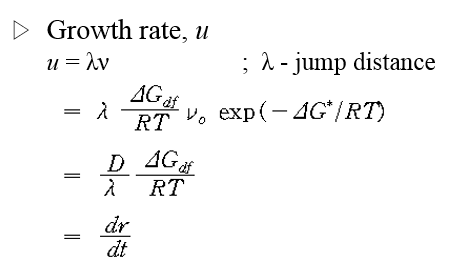 Q/R = 15.021
주의할 점
(1 - exp(-ΔGdf/RT))
* At 1000 MCS
ΔGdf / RT